Performance Analysis of Smart Automation Systems
Group Members :                                                       Mentor – Jetendra Joshi Sir 
Abhinav Parihar
Hitika Handa
S.R.Rahul
Karanam Rakesh
Kandula Mohan Sai
Dandu Geet Kamal Tej
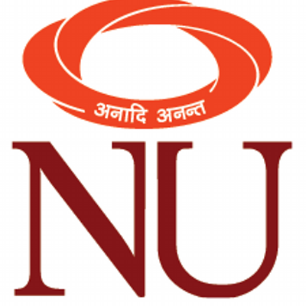 Preview
Rationale of work.
Objectives of the work.
Results of the work completed.
Future work.
Difficulty.
Rationale of work
Internet of Things.
Smart Automation Systems.
Smart City.
Residential Automation.
Commercial Automation.
Analysis of Performance Parameters.
Arduino.
Raspberry Pi.
Lora WAN
Objective
Performance Analysis of various devices in physical layer by building a testbed of Home Automation system. 
Analysis of different performance parameters of an automation system using various communication protocols.
Nrf
Bluetooth
BLE
LoRa
To design Smart Water Monitoring Solution and Smart Garbage Management using LoRa.
Results of the work completed
We built a testbed of Home Automation for performance analysis of physical layer.
Analysis of performance parameters using different communication protocols in each module.
We built testbeds of Arduino, Raspberry Pi and LoPy for analysis.
Nrf
Bluetooth
BLE
LoRa
Power Consumption.
Latency.
Range.
Throughput.
Frequency.
We built prototypes of Smart Water Monitoring Solution and Smart Garbage Management using LoRa.
Home Automation
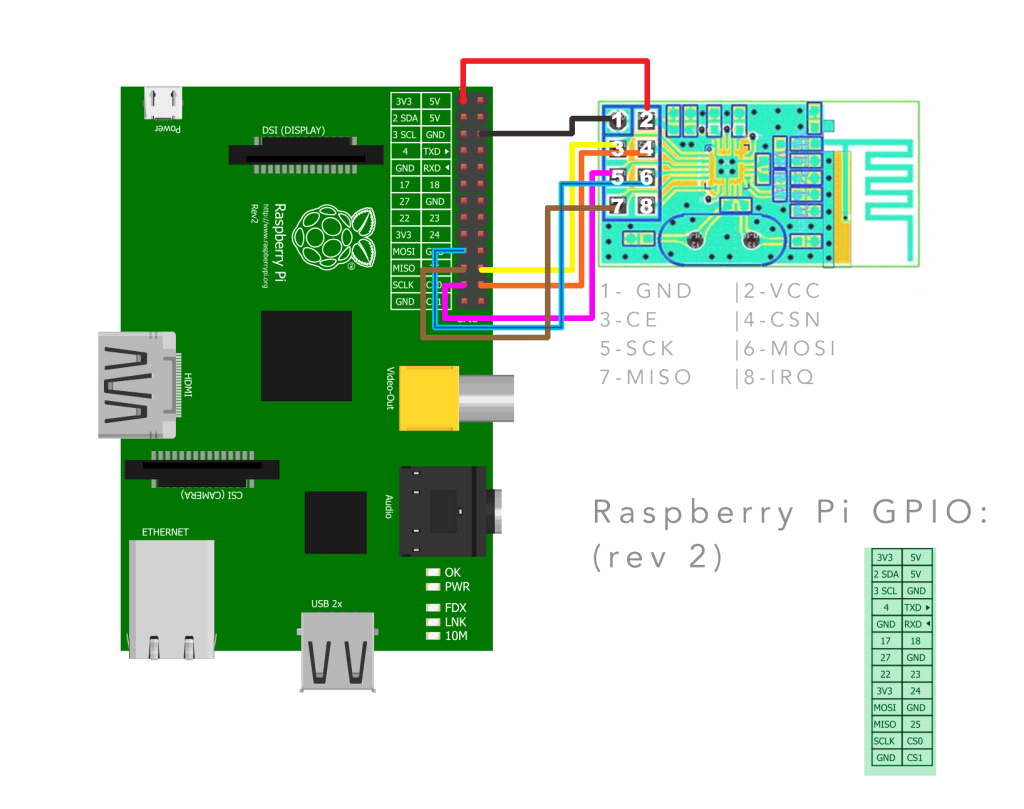 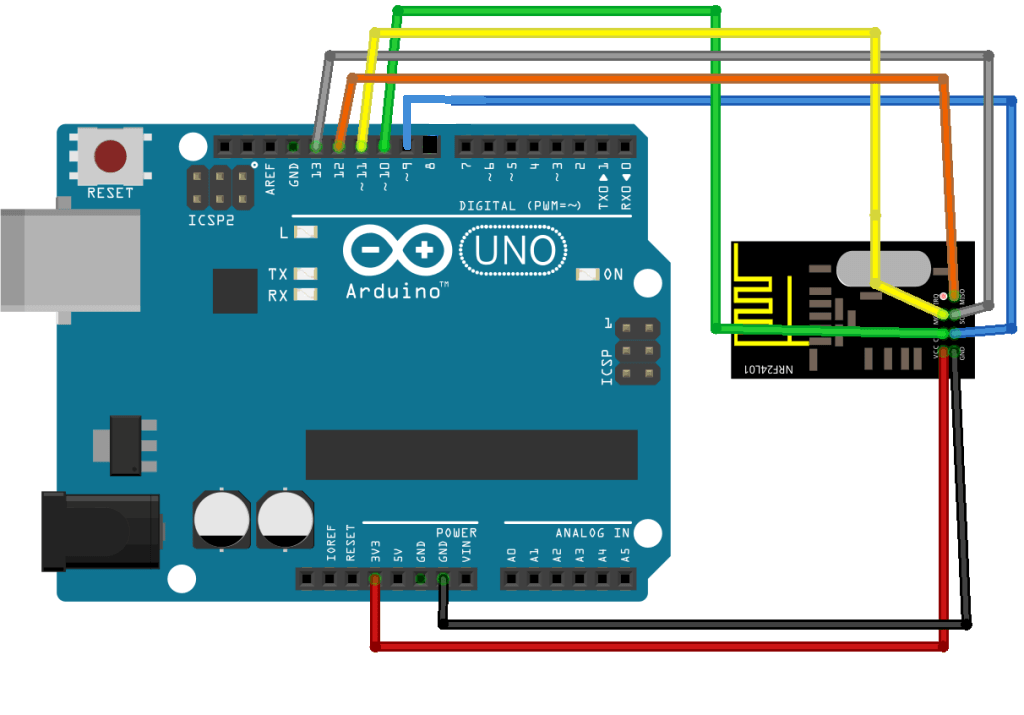 We communicate between  these two is to use a application to run a binary ‘sudo ./remote  -m 81‘ and ‘sudo ./remote -m 80‘  sending a message to the Arduino with the text 81 and 80 .
NRF24L01
Specifications
On-board 2.4GHz Antenna.
100m Range at 250kbps.
250kbps to 2Mbit Data Rate.
Auto Acknowledge.
Auto Re-Transmit.
Multiceiver – 6 Data pipes
32 Byte separate TX and RX FIFIOs
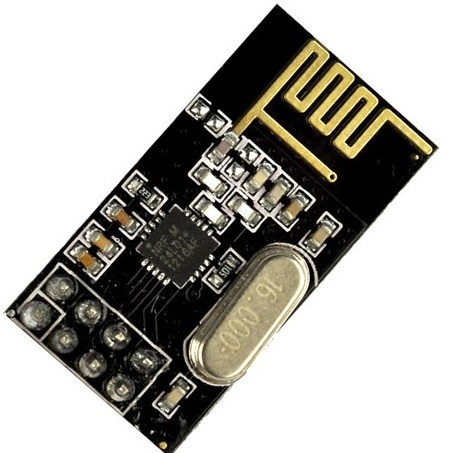 NRF24L01 with Arduino and Raspberry Pi
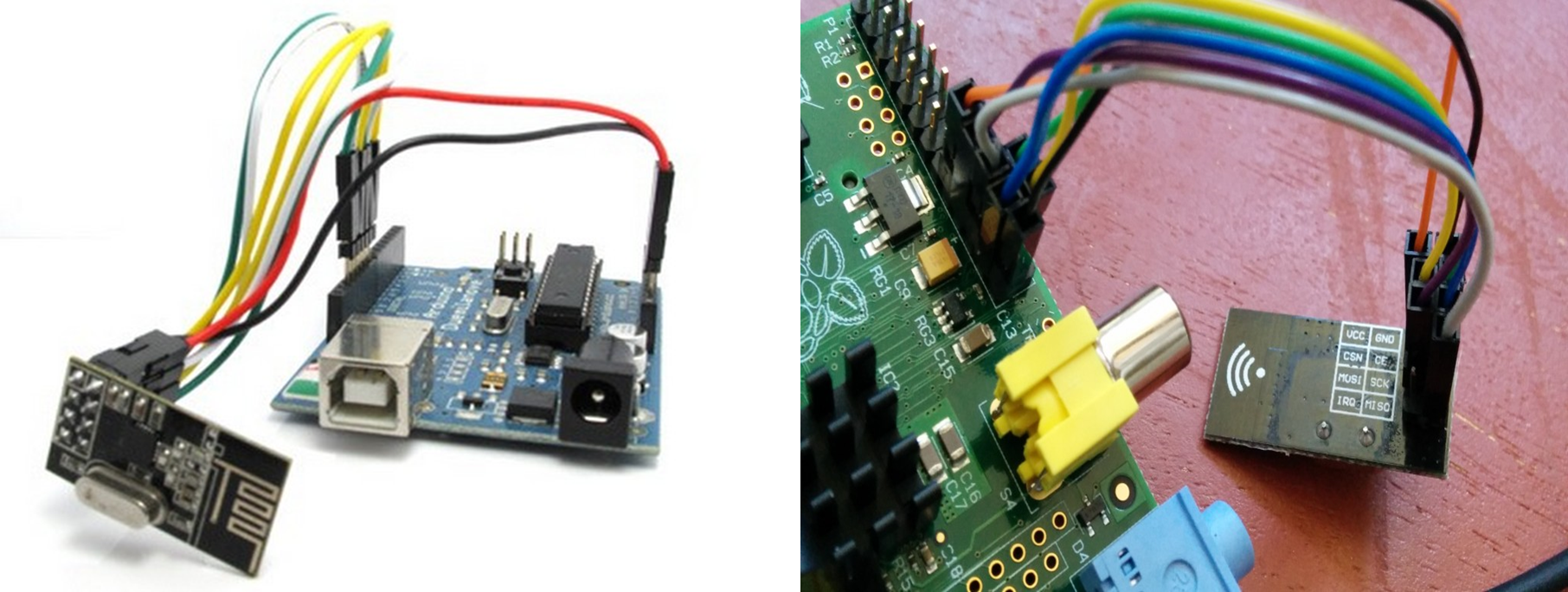 NRF24L01 Performance Analysis
NRF24L01 Output
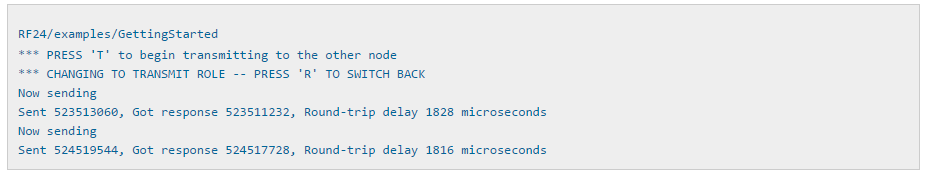 Bluetooth
Specifications
Typical -80dBm sensitivity 
Up to +4dBm RF transmit power 
Low Power 1.8V Operation ,1.8 to 3.6V I/O 
PIO control 
UART interface with programmable baud rate 
With integrated antenna 
With edge connector 
Modulation: GFSK(Gaussian Frequency Shift Keying)
Bluetooth with Arduino and Raspberry Pi
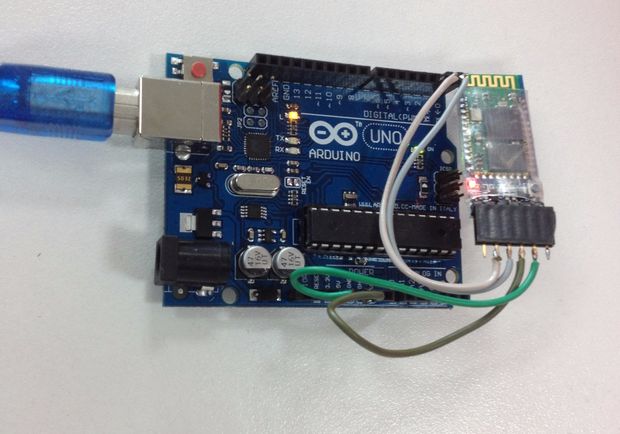 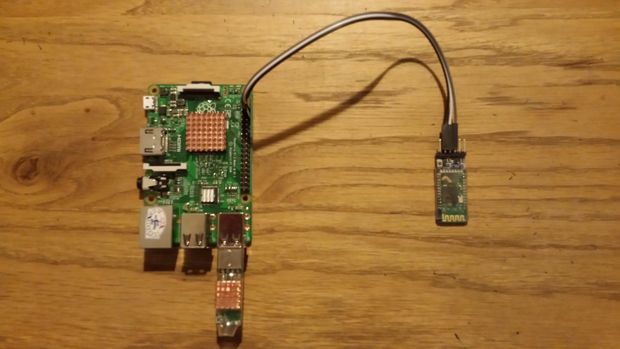 Bluetooth Performance Analysis
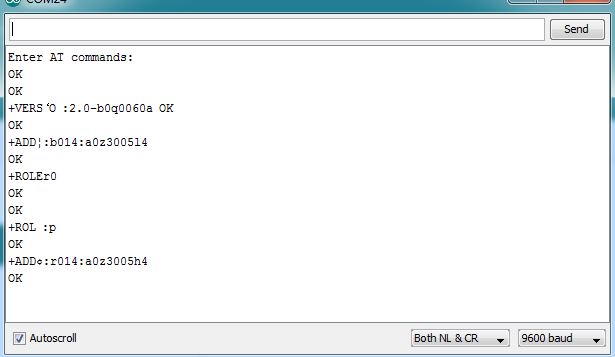 BLE (Bluetooth Low Energy)
Bluetooth version 4.0 is known as Bluetooth Low Energy or BLE. 
It is low power variation of original traditional Bluetooth standard. 
Like Bluetooth, it is also managed and maintained by Bluetooth SIG.
Due to low power consumption and low power sleep modes, BLE devices can be operated using coin cell for years.
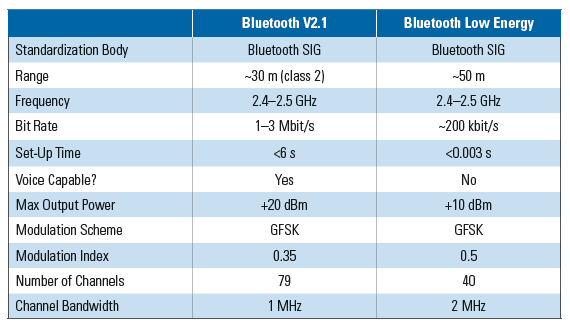 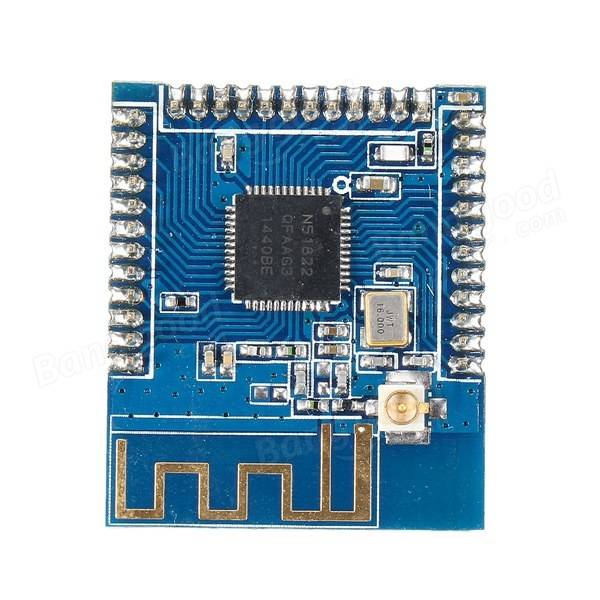 BLE Performance Analysis
LORAWAN
LoRaWAN is a Low Power Wide Area Network
Support low-cost
Mobile
Secure bi-directional communication for Internet of Things (IoT), machine-to-machine (M2M), and Smart city
Low power consumption 
Designed to support large networks with millions and millions of devices
Lora WAN operates in unlicensed radio spectrum
LoPy Specifications
Range Specification
 Node range: Up to 40km (when in line of sight). 
 Nano-Gateway: Up to 5 km (when in line of sight). 
 Nano Gateway Capacity: up to 100 nodes.
Power 
 Input: 3.3V - 5.5V.
Wi-Fi:12 mA in active mode, 5uA in standby. 
 LoRa: 3mA in active mode, 39mA during Tx, 14mA during Rx. 
Bluetooth
Bluetooth Smart: Both standard Bluetooth and BLE supported.
BLE: 8mA in active mode, 2uA in standby.
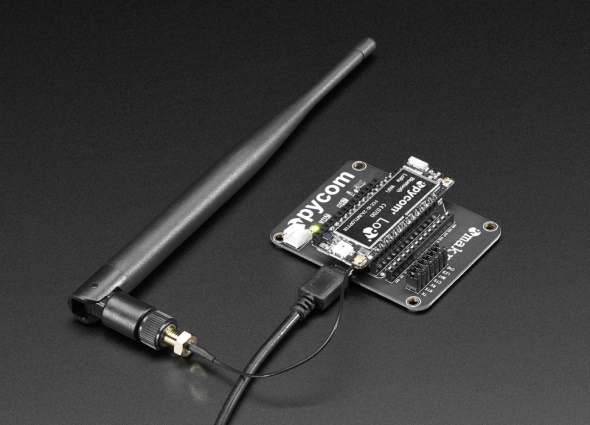 LoPy Performance Analysis
LoPy Performance Analysis
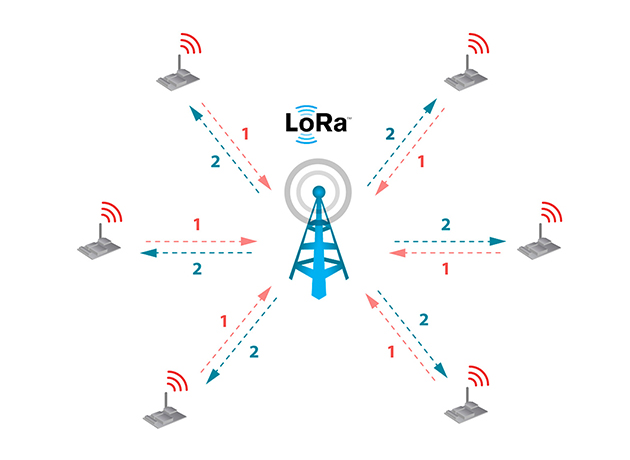 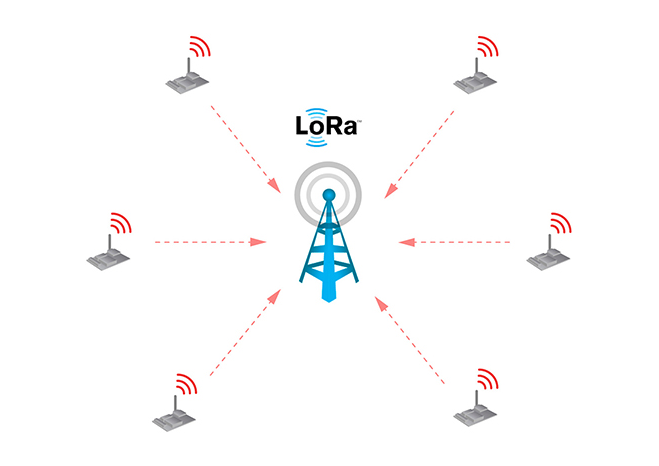 Image Courtesy: https://www.lora-alliance.org
LoPy (Confirmed)
LoPy (UnConfirmed)
LoRaWAN.sendConfirmed( port, data);
LoRaWAN.sendUnconfirmed( port, data);
Smart Garbage Management
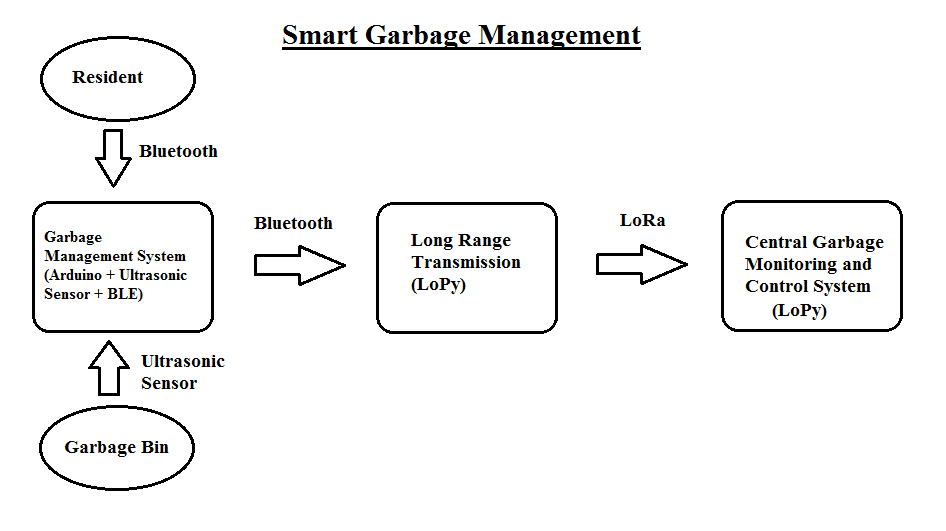 Ultrasonic Ranging Module HC - SR04
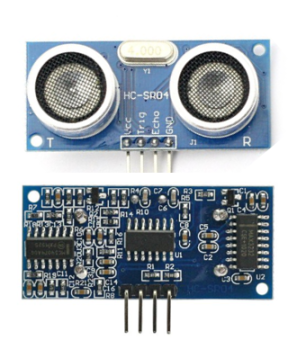 Ultrasonic Ranging Module HC - SR04
Product Features:
Ultrasonic ranging module HC - SR04 provides 2cm - 400cm non-contact measurement function, the ranging accuracy can reach to 3mm. The modules includes ultrasonic transmitters, receiver and control circuit. The basic principle of work:
Using IO trigger for at least 10us high level signal,
The Module automatically sends eight 40 kHz and detect whether there is a pulse signal back.
IF the signal back, through high level , time of high output IO duration is the time from sending ultrasonic to returning.
Problem Scenario
The scenario is if the garbage bin is filled, it should be informed to the central garbage control system which will far from the house or the locality.
If a resident has any complaint or he/she intentionally need to clear the thrash due to some reasons like bad odour, before the garbage bin is filled.
Solution Proposed
We used an Arduino microcontroller and LoPy module to interface the sensors and communication protocols.
We used an ultrasonic sensor to know whether the garbage bin filled.
If filled, it sends a message to the LoPy module using a BLE module.
As Lopy is a Long Range communication module, it immediately sends this message to the Central Management System (LoPy) using LoRa protocol.
If an individual is willing to call the service, he can send it through an app in the mobile which uses Bluetooth.
Smart Water Management
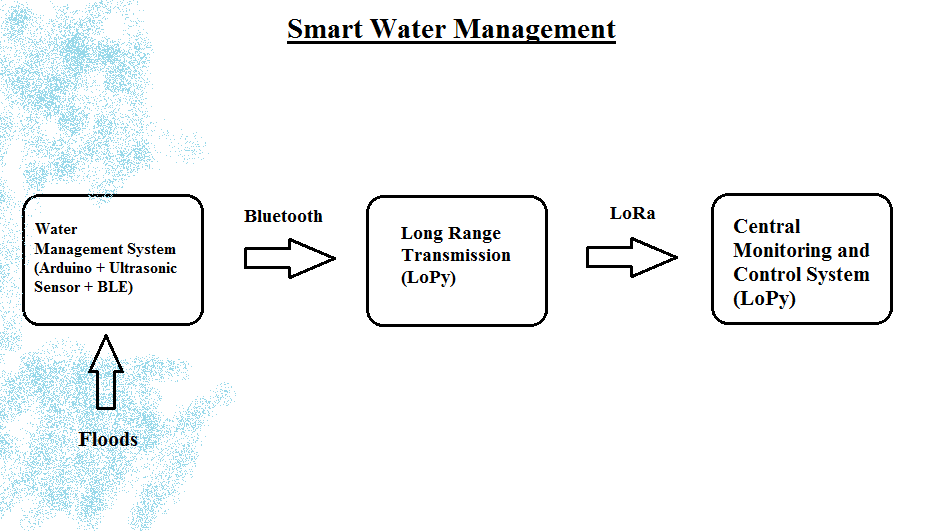 Problem Scenario
When floods occur many lives near the coastal region are in danger.
As they travel at a high rate of speed we need to quickly send alert to evacuate a large area near the region.
We need a long range communication to take care of this.
Solution Proposed
We used an Arduino microcontroller and LoPy module to interface the sensors and communication protocols.
We used an ultrasonic sensor to know whether the water is approaching beyond the threshold level.
If crossed the value, it sends a message to the LoPy module using a BLE module.
As LoPy is a Long Range communication module, it immediately sends this message to the Central Management System (LoPy) using LoRa protocol.
An immediate action can be taken and the surrounding region can be evacuated.
Hardware
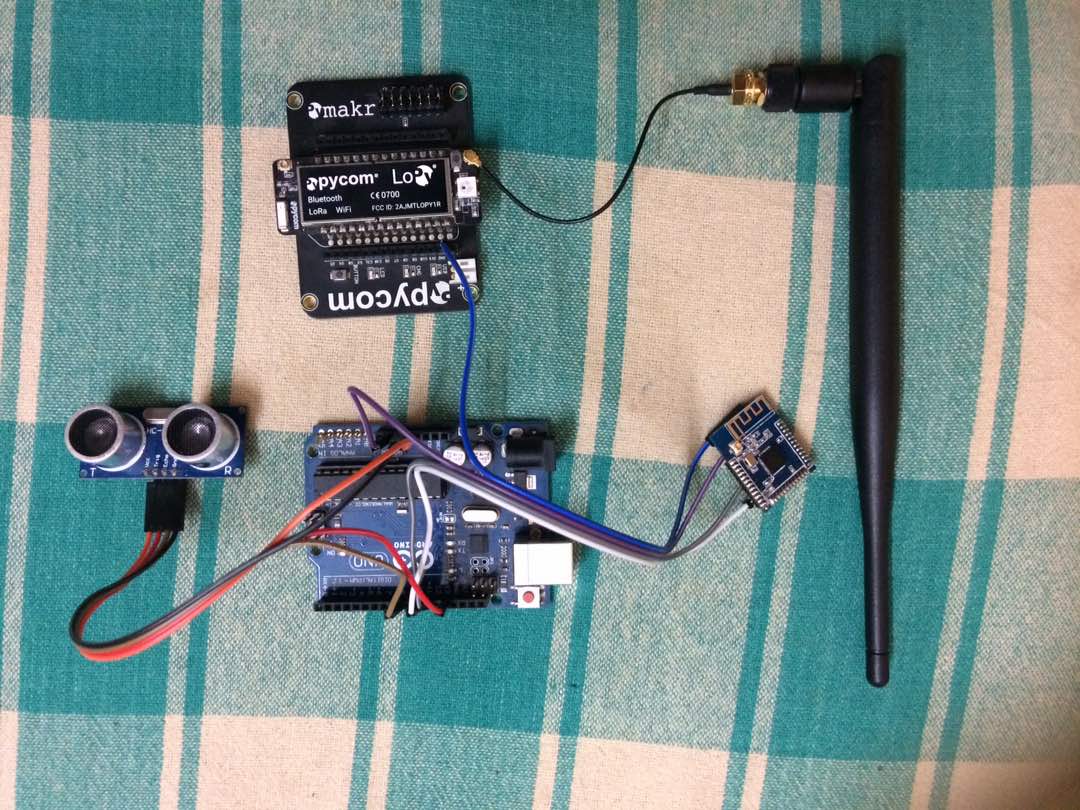 Software
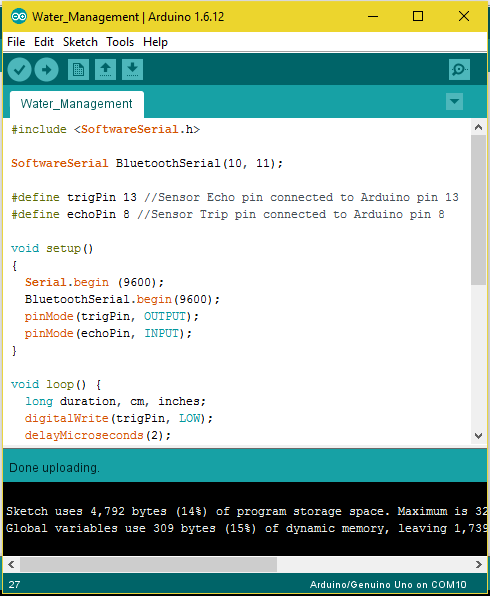 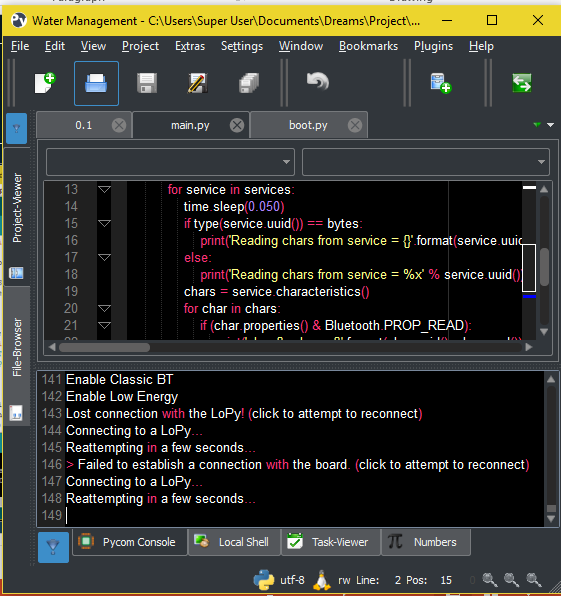 Results
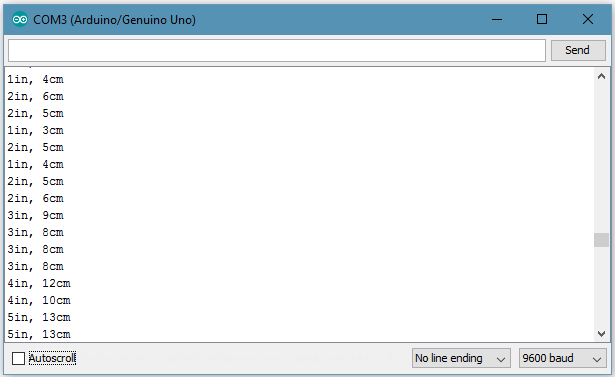 Results
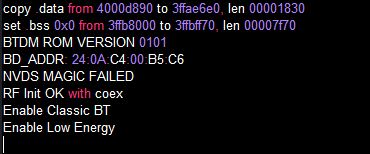 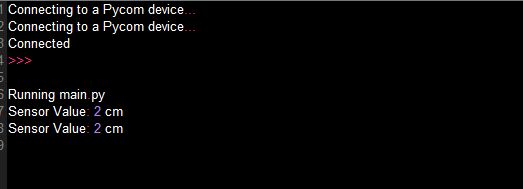 Future Works
We are going to work on other application scenarios specifically in Intelligent Vehicular Networks.
LoRaWAN uses the AES 128 algorithm to encrypt messages,  which is a non-optimal encryption that can be deciphered by someone willing enough. So, we are going to work on these security aspects.
We are also working on a research paper based on our proposed solution.
Difficulty
For LoRa communication between more LoPy modules, we need a gateway connecting them.
The gateway for LoRa is not available and we need to buy it to enhance our project.
THANK YOU